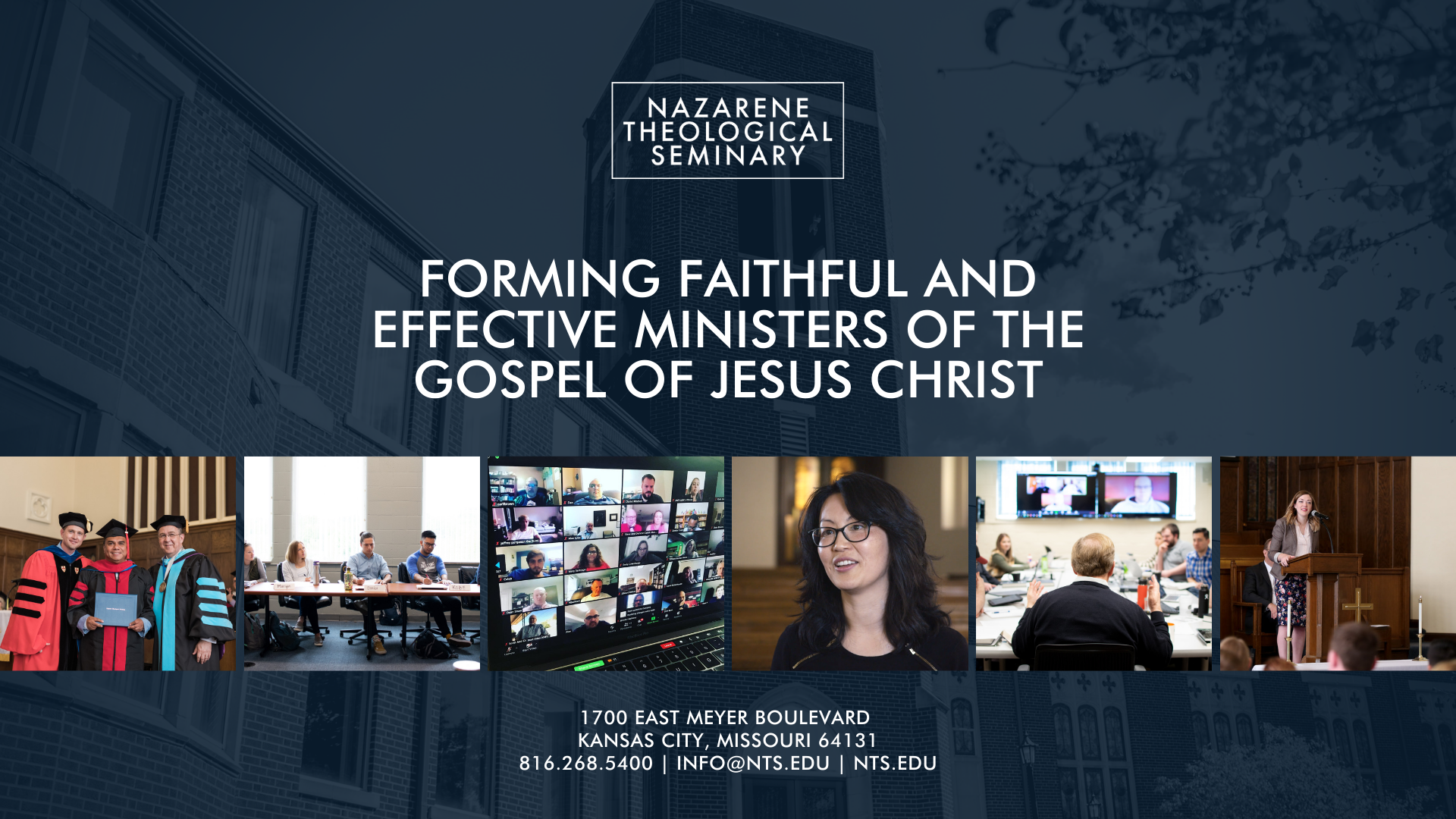 Title
Text
Title
Text
text
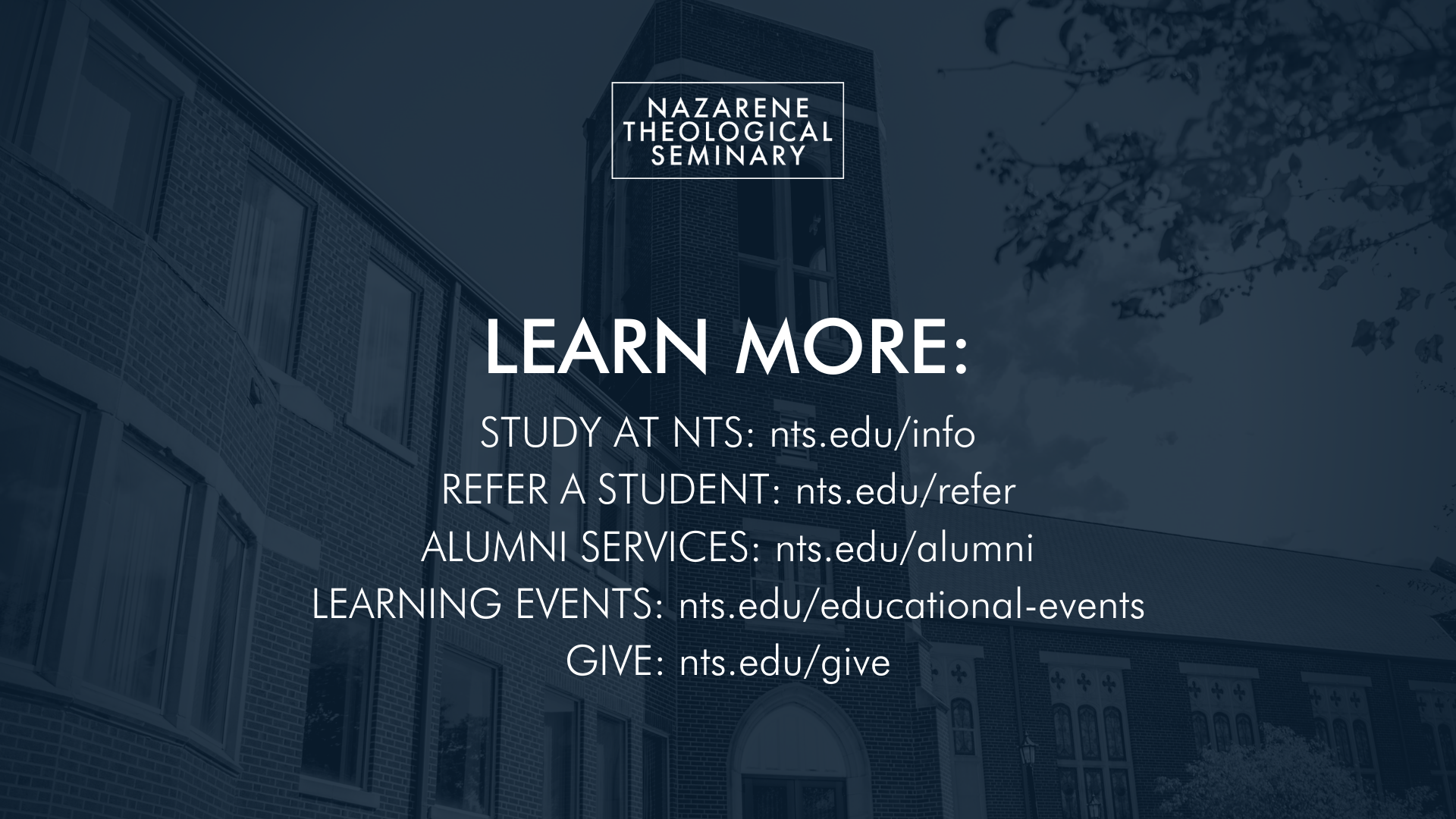